Describing people
How do they look like?
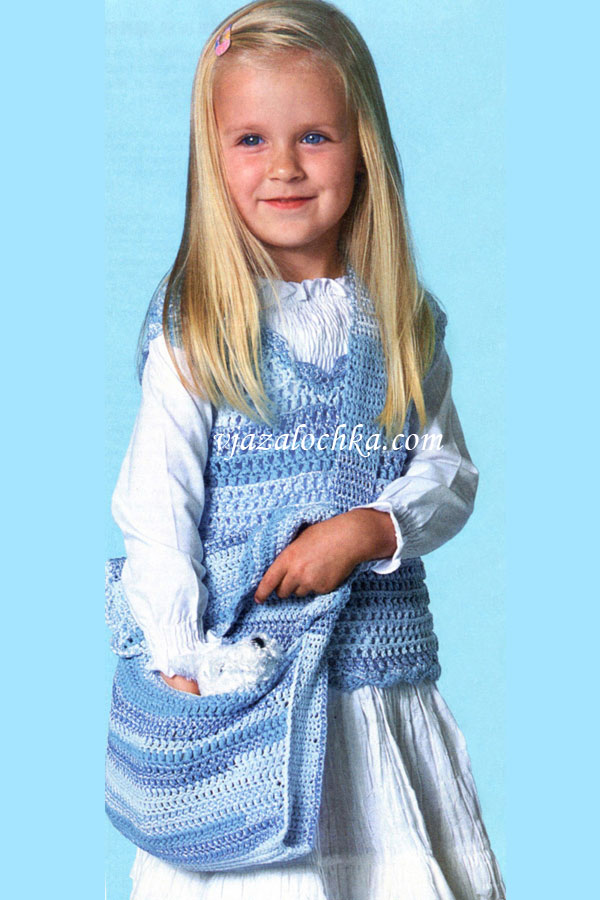 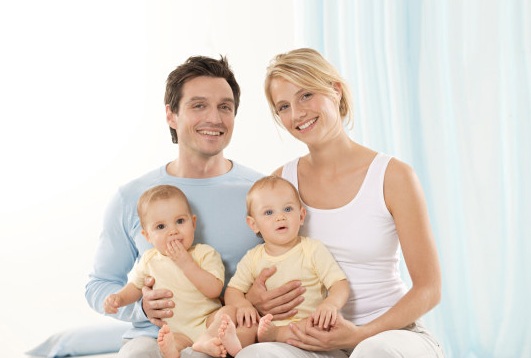 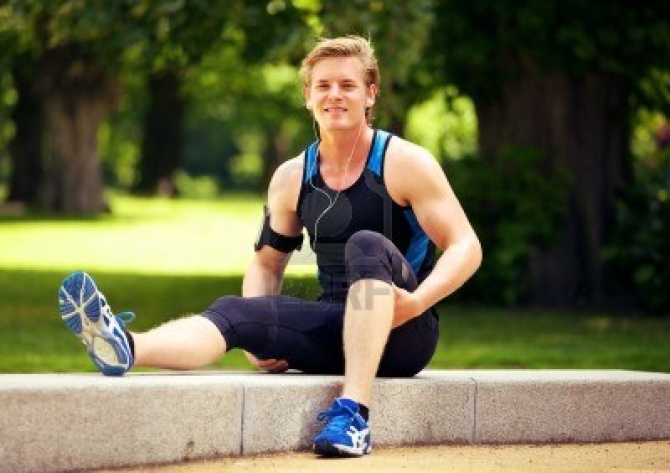 What do they feel?
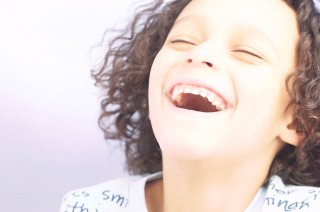 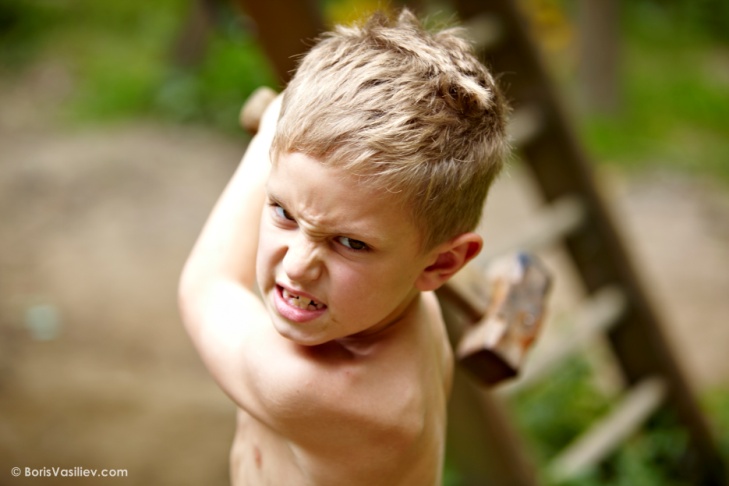 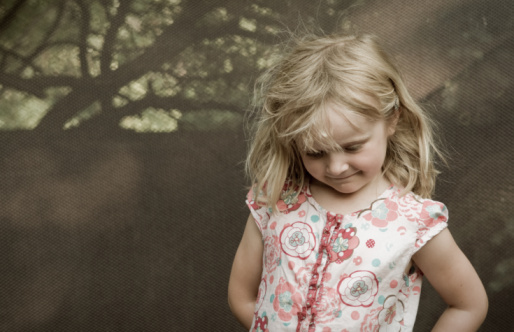 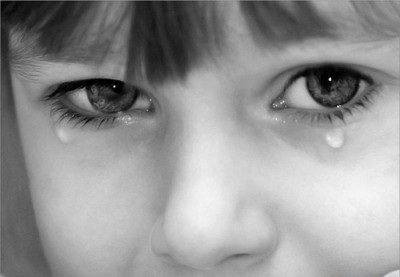 What do they feel?
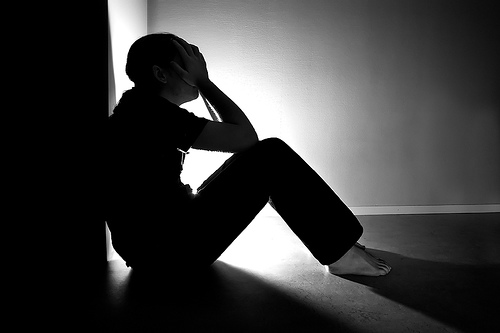 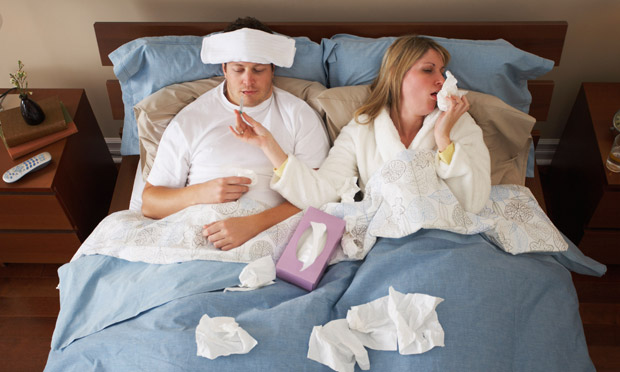 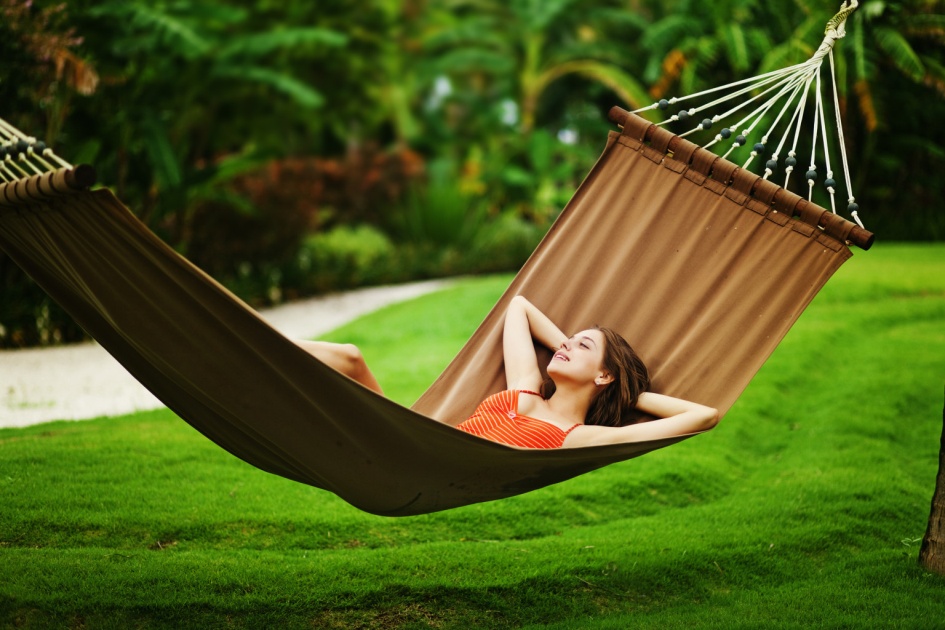 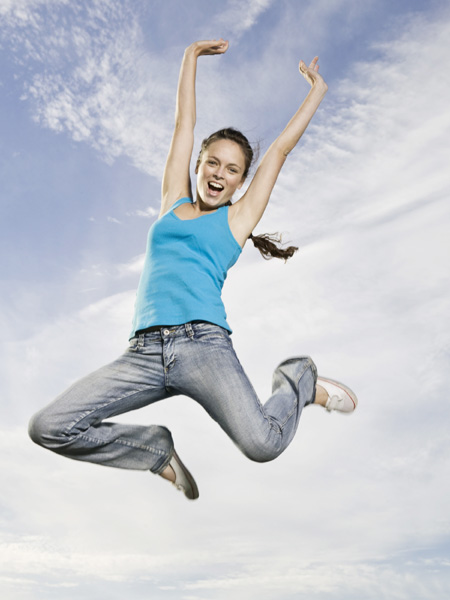 Let’s play
Describe a person in this classroom
We will try to guess who it is!
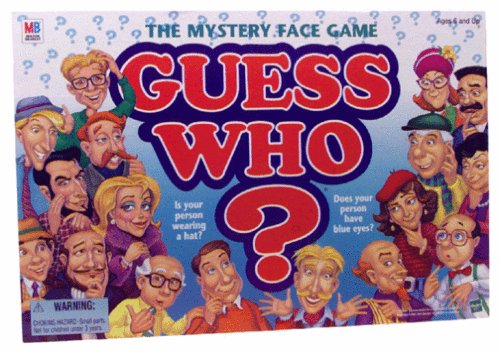